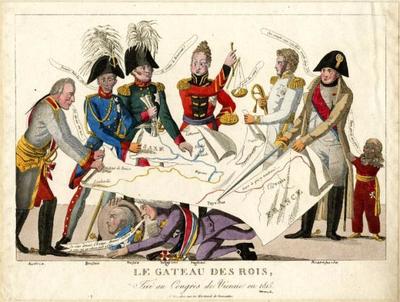 A

RESTAURACIÓN

1815
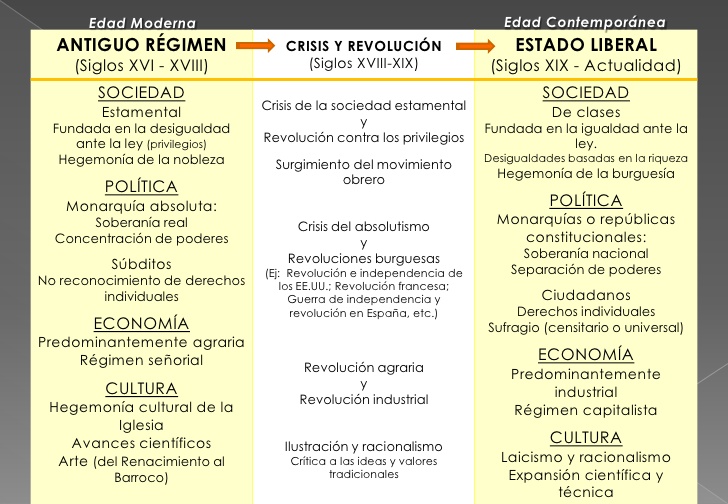 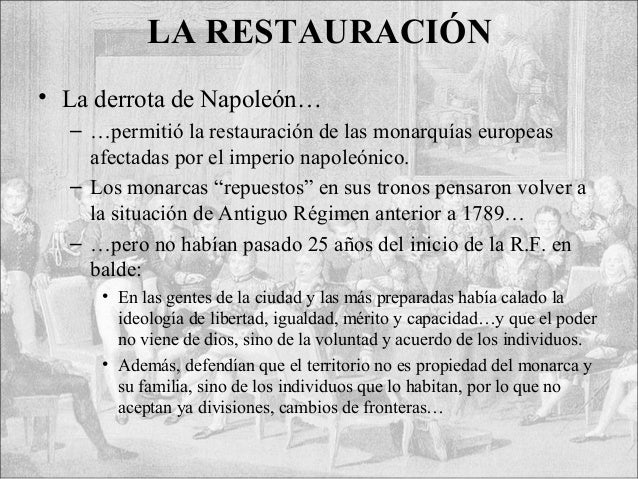 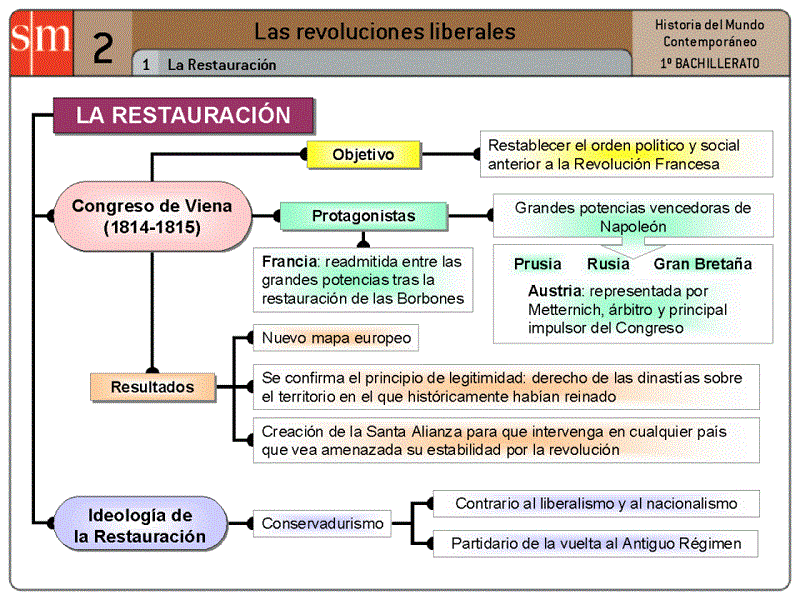 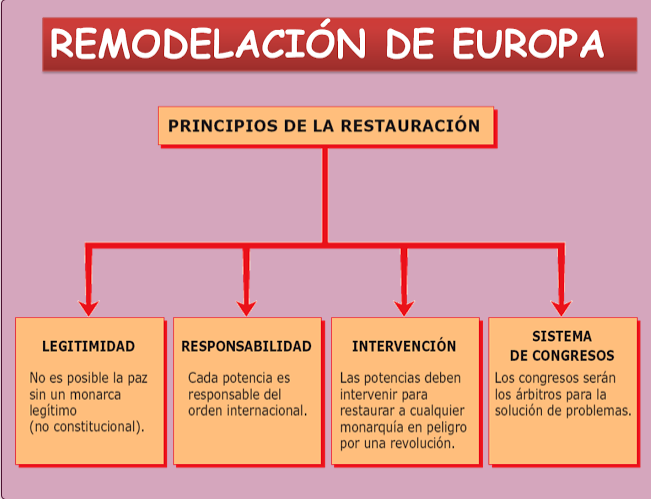 http://enclasedecuartosociales.blogspot.com.es/2012/11/la-restauracion-y-las-revoluciones.html
Sistema  Metternich ou de Concerto Europeo (tamén chamado Sistema de Congresos): Tipo de relación entre Estados que se inicia a partir de 1815. O seu obxectivo era manter un  equilibrio e garantir a paz entre os Estados europeos.
                   Equilibrio interior:   Volta ás Monarquías e ó predominio da Aristocracia
                 .Equilibrio  exterior:  Celebración de  Congresos por parte das potencias europeas. 
Finalidade destes Congresos: Evitar e previr calquera intento revolucionario liberal en Europa. 

As potencias europeas chegan ó compromiso de intervención militar se compre facelo (España: Congreso de Verona: 1823). Este sistema racha pola negativa de Inglaterra (País cun Sistema Liberal e non absolutista).
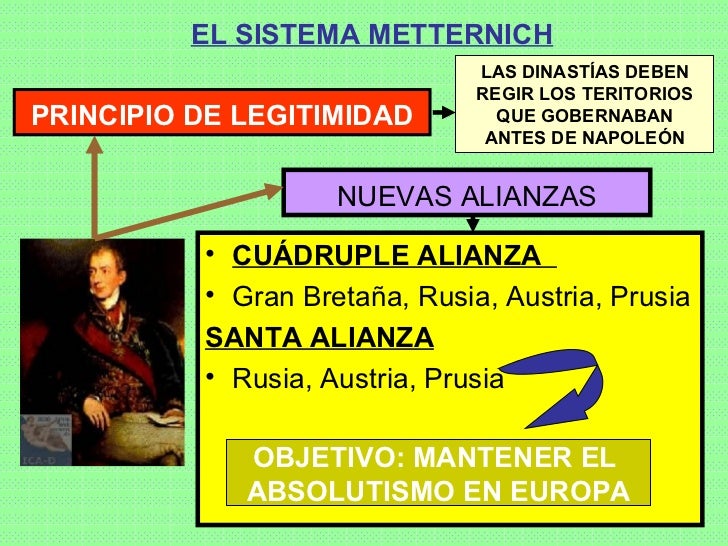 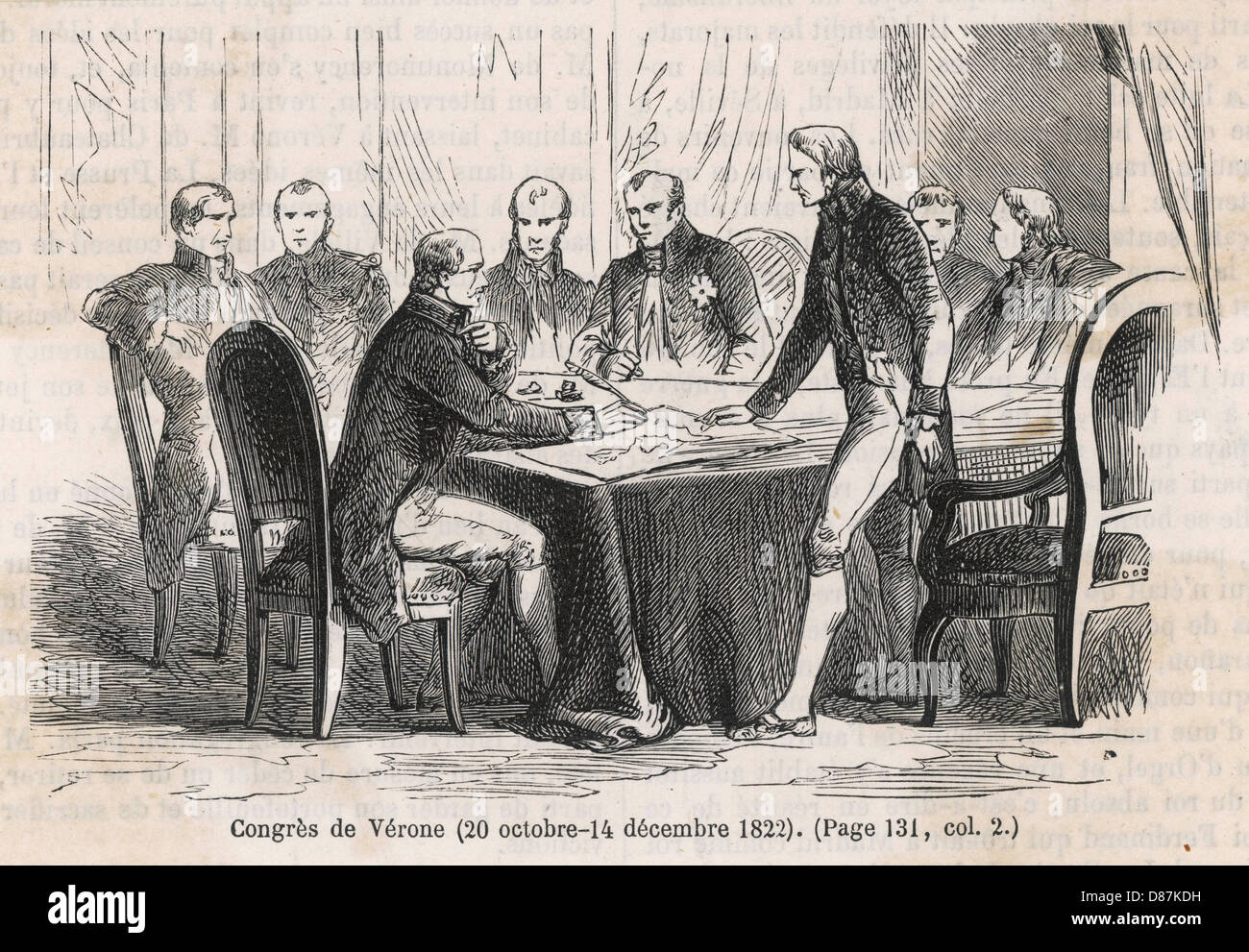 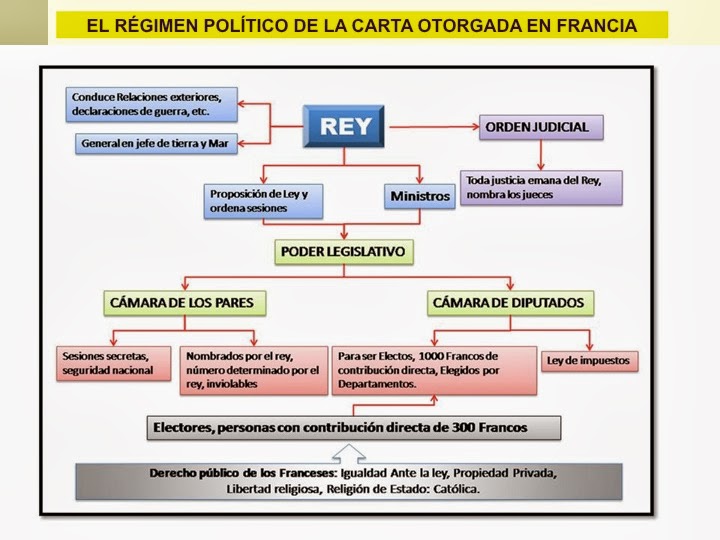 A fórmula política que se espalla é o das Cartas Outorgadas: 
A Carta Outorgada é un texto con aparencia de constitución, pero que non nacen dunha Asemblea elixida polos representantes do pobo   ,  é simplemente unha Concesión do Rei.
Nestas Cartas Outorgadas artéllanse os distintos poderes:
              Parlamento Bicameral; A Cámara baixa non ten iniciativa lexislativa.
              Amplísimos poderes do Rei   (executivo, pode disolver o Parlamento)
Os exemplos de Cartas outorgadas déronse en Francia en 1814, España 1834.
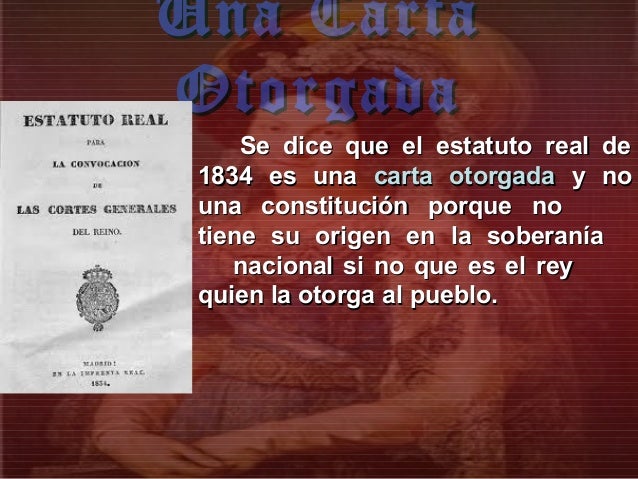 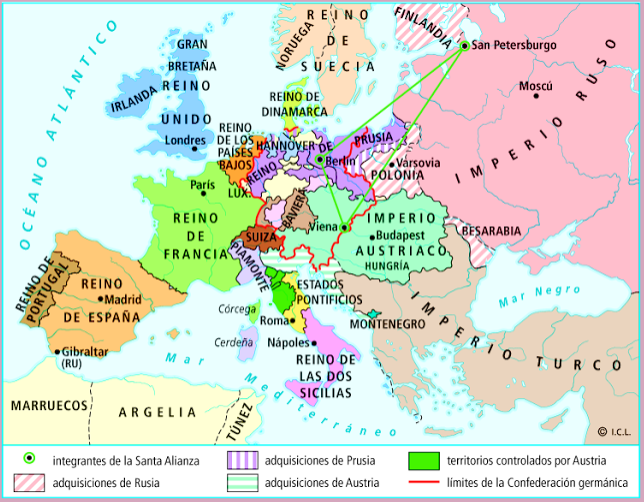 NOVO MAPA EUROPEO
CONGRESO DE VIENA:

FRANCIA: 
Fronteiras anteriores á Revolución

CREACIÓN ESTADOS TAPÓN:
- Reino de Países Baixos (Bel, Ned)
Luxemburgo
Prusia incorpora Renania, Sarre e Saxonia, na fronteira con Francia
- Piemonte incorpora Saboia

AUSTRIA INCORPORA:
Lombardía,Véneto. Dalmacia. Galitzia

PRUSIA INCORPORA:Parte de Polonia

RUSIA INCORPORA:
Besarabia, Finlandia, Parte Polonia

INGLATERRA INCORPORA
Hannover, para control do Mar Báltico

SUECIA INCORPORA:  Noruega

DINAMARCA INCORPORA:  Lauemburgo e Holstein
ESTADO TAPÓN: Este de Francia, para frear unha expansión de Francia.
As Incorporacións non respectan a integridade das nacionalidades